الگوریتم اجتماع ذرات نیچینگ ممتیکجلیل رستگارزادهخرداد 95
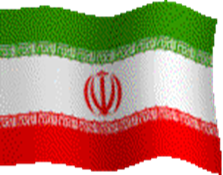 در این مستند روش بهینه سازی اجتماع ذرات نیچینگ ممتیک توضیح داده شده است. که قدرت بالایی در پیدا کردن مینیم اصلی از میان مینیم‌های محلی دارا می باشد. 
روش ممتیک به­دلیل از دست دادن تنوع جمعیت، مستعـد گیر افتادن در بهینه محلی است. الگوریتم اجتمـاع ذرات نیچینـگی بـرای حفظ تنوع جمعیت گسترش پیدا کرد و به الگوریتم اجتماع ذرات، اجـازه بررسی قله‌های زیادی را به­صورت موازی می­داد. یک نیچ می­تواند به­عنوان یک زیرفضا، نمایش داده شود. گونه‌های یک همسایگی می­توانند بین خودشان یک الگوریتم اجتماع ذرات دیگر تشکیل دهند و بدون ارتباط با دیگر اعضای همسایگی‌ها به جستجوی جواب بهتر بین خودشان بپردازند و در نهایت بهترین جواب در همسایگی‌ها با هم مقایسه می شود.
توانمندیهای کُد
نمونه ای از یک تابع با مینیمم های محلی که اکثر الگوریتم ها توانایی پیدا کردن مینیمم اصلی را ندارند.
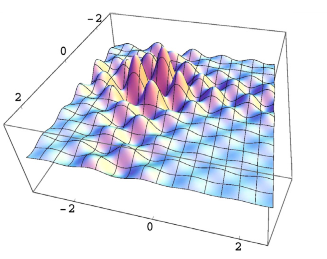 توانمندیهای کُد
تابع راستریکین نمونه دیگری از توابع با مینیم های محلی زیاد
تابع راستریگین در فضای دوبعدی
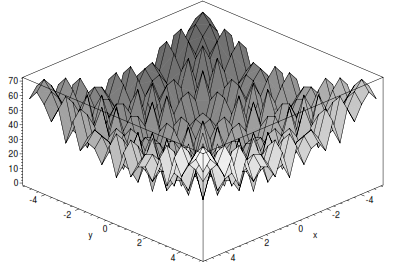 توانمندیهای کُد
نتایج بهینه یابی تابع راستریگین با استفاده از الگوریتم نوشته شده
توانمندیهای کُد
روند نمای حل مساله با استفاده از الگوریتم نیچینگ ممتیک
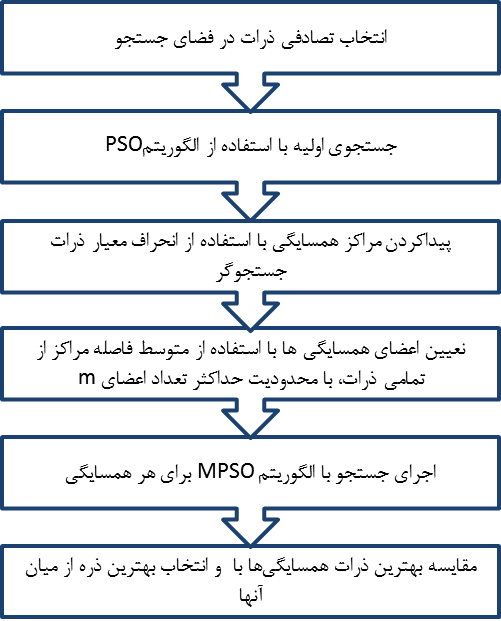 آنچه در این کد خواهید آموخت
1- معرفی الگوریتم اجتماع ذرات pso
2-معرفی روشهای پیدا کردن همسایگی در فضای جستجو
3-معرفی نحوه جستجوی محلی و روش گام تصادفی
نکات و الزامات
1- آشنایی اولیه با الگوریتم های بهینه یابی  و الگوریتم pso.
2- آشنایی به زبان متلب